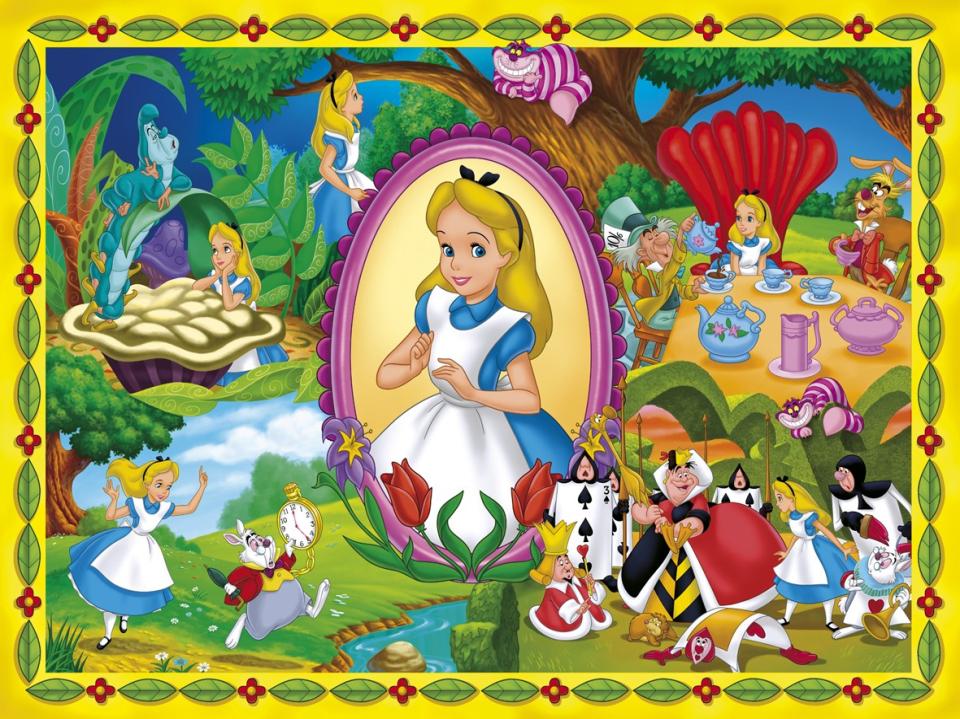 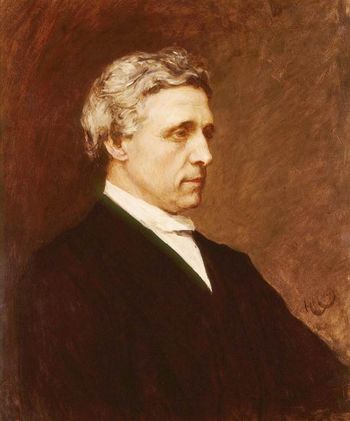 Lewis Carroll (the pen-name of Charles L. Dodgson) was born in the village of Daresbury, England, on January 27, 1832.
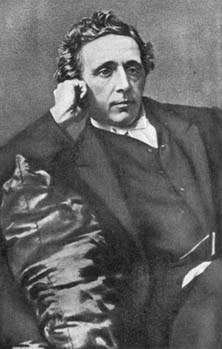 The eldest boy in a family of 11 children, Carroll was very good at mathematics and won many academic prizes. He was a photographer and wrote essays, 
political pamphlets and poetry.
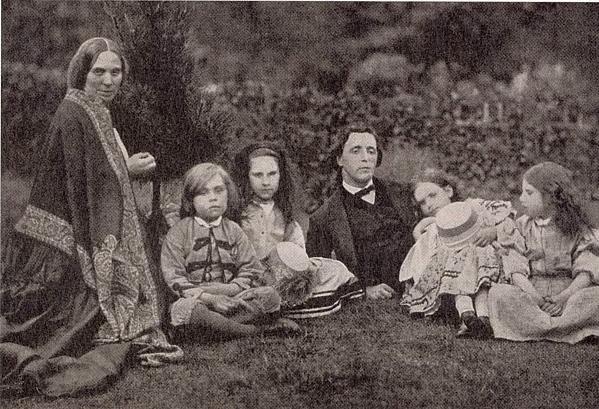 Charles Dodgson had no family, but he loved children very much. He often visited his friend’s family where there were three little girls.
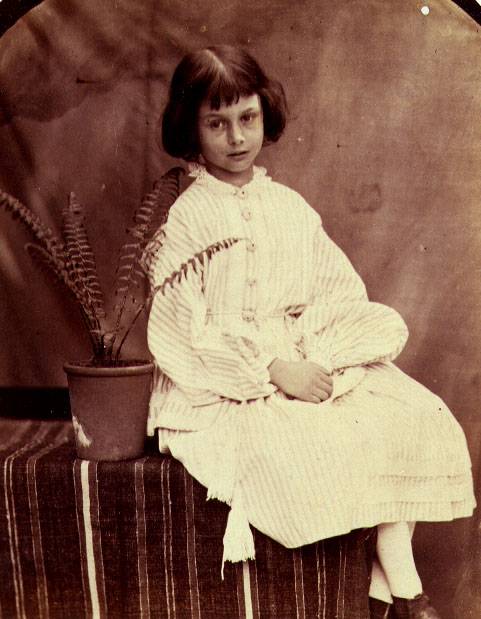 One of them Alice was four years old. Dodgson told her about the adventures of a little girl.  Alice liked the stories very much.
When Alice was about ten years old, she asked Charles to write down the stories.
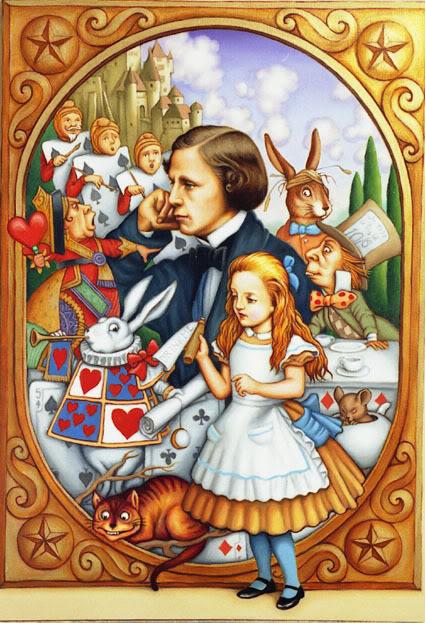 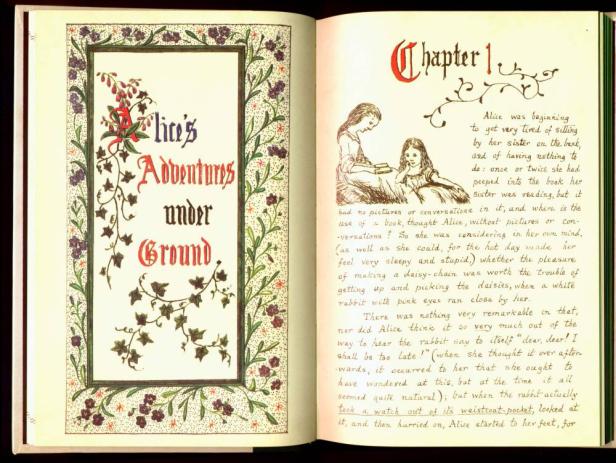 Нe made a handwritten book 
for her and even draw pictures in it.
Charles decided to publish the book . The book came out in 1865 and all the people who read it liked it very much.
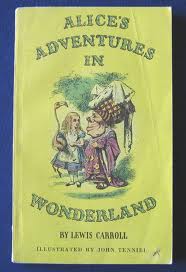 By the time of his death, Alice had become the most popular children's book in England, and now it is one of the most popular in the world.
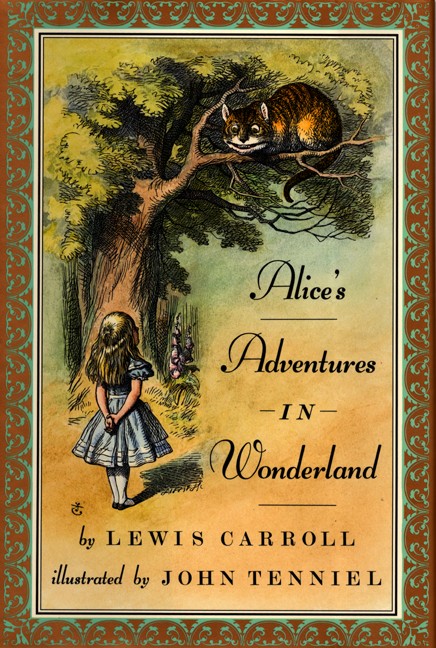 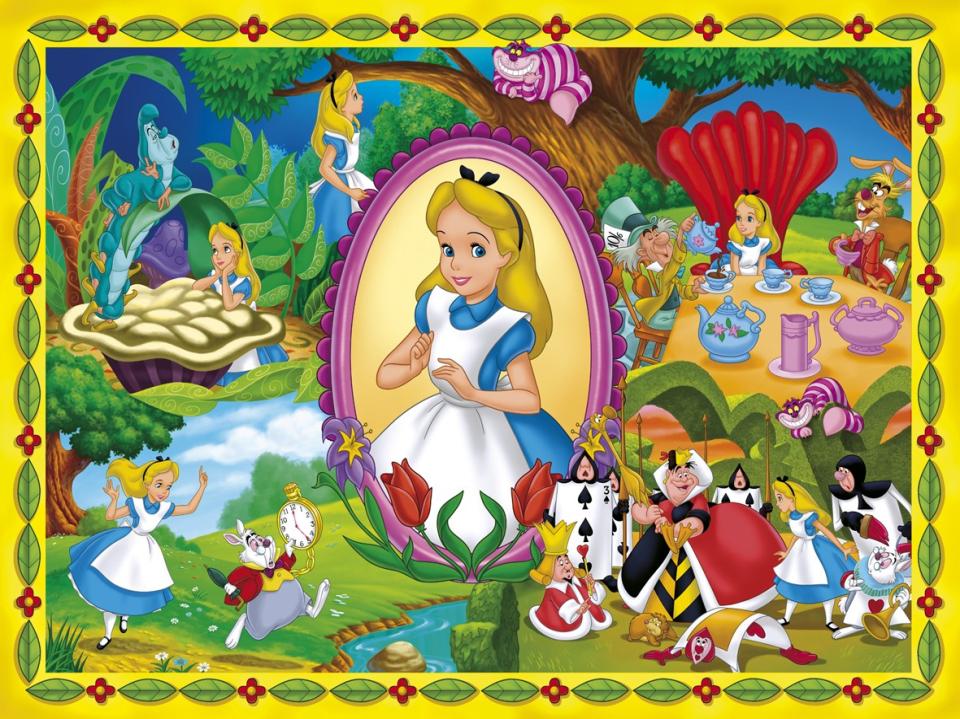 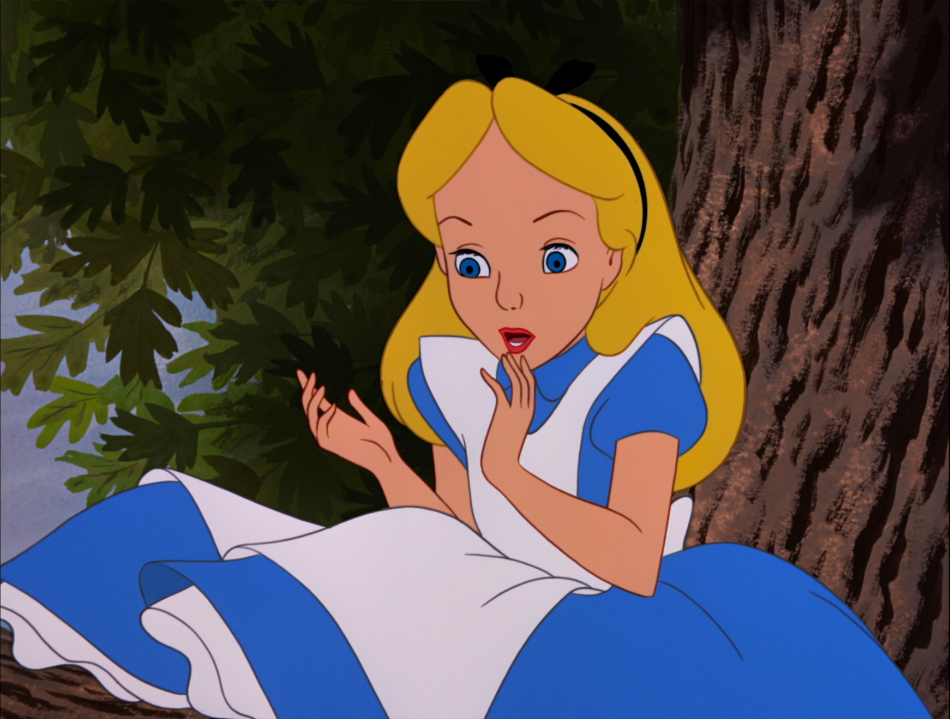 ALICE
EILAC
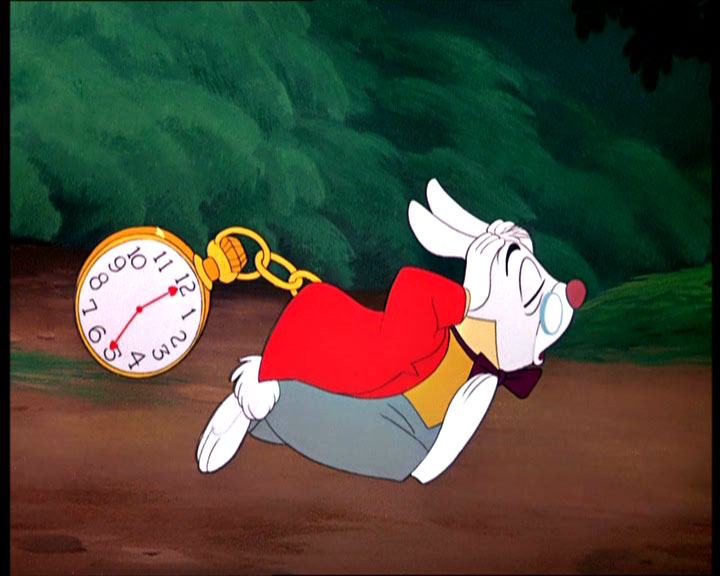 THE RABBIT
THE BATIBR
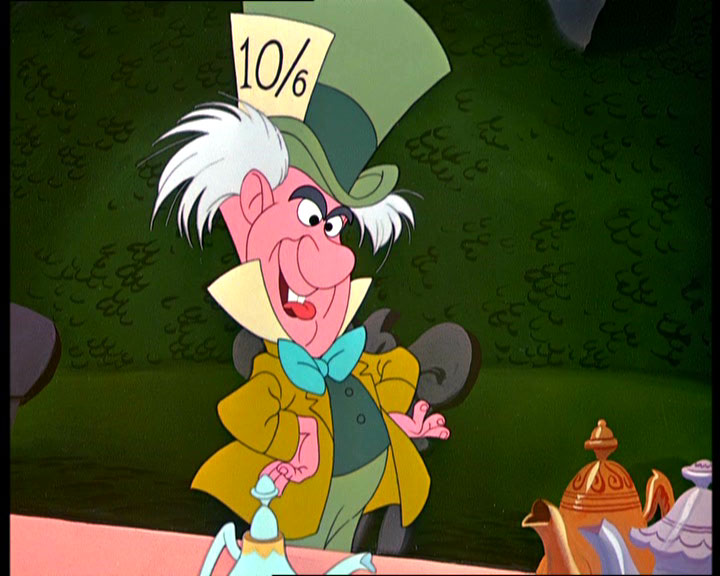 The THRATE
THE HATTER
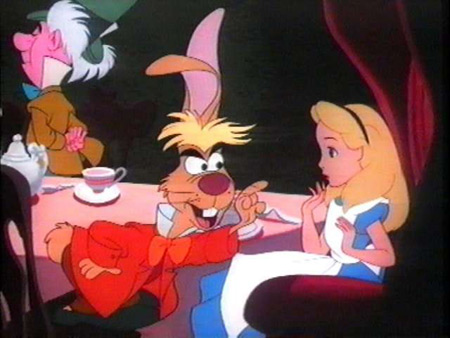 THE 
MARCH HARE
THE  
ARMHC 
REHA
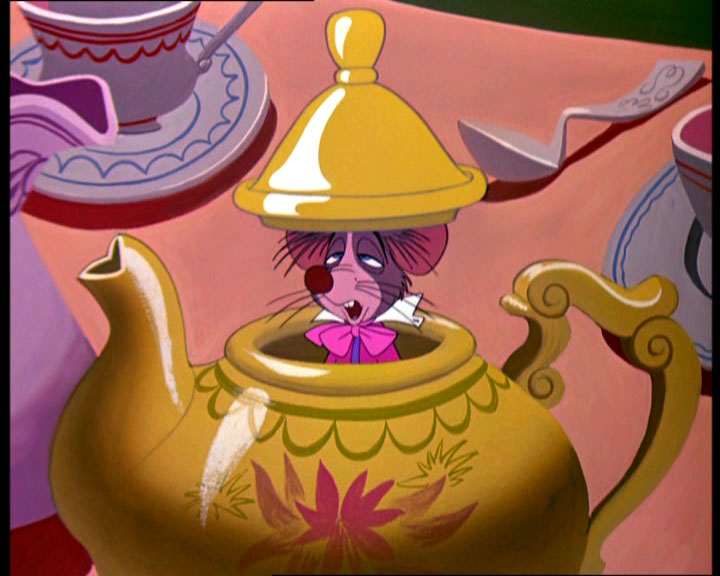 THE
OUSDEROM
THE DORMOUSE
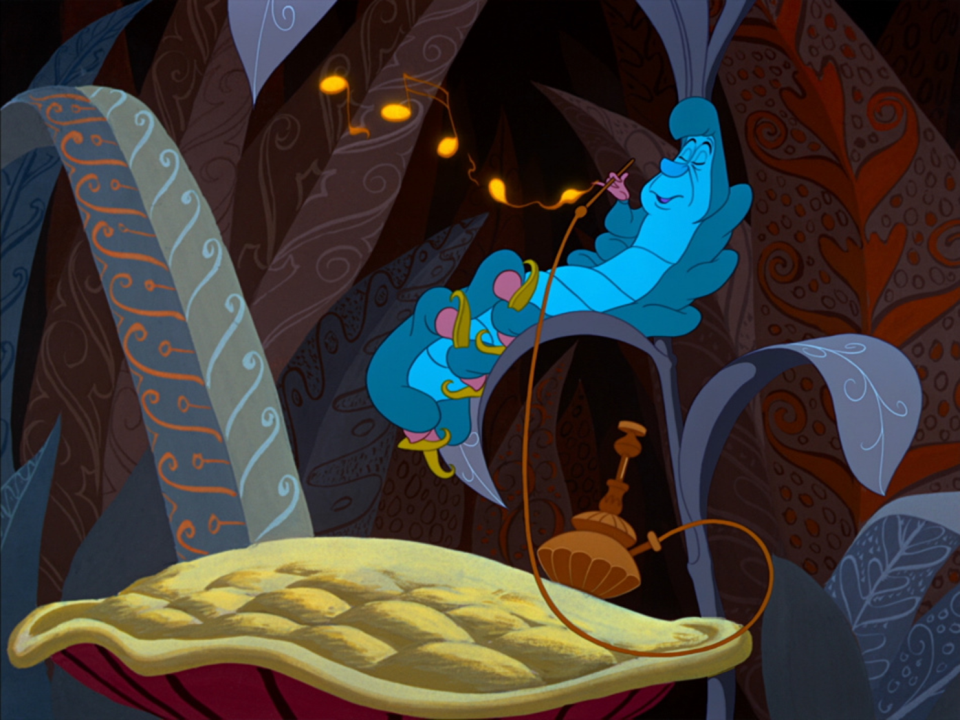 THE
RLPCEAITRLA
THE CATERPILLAR
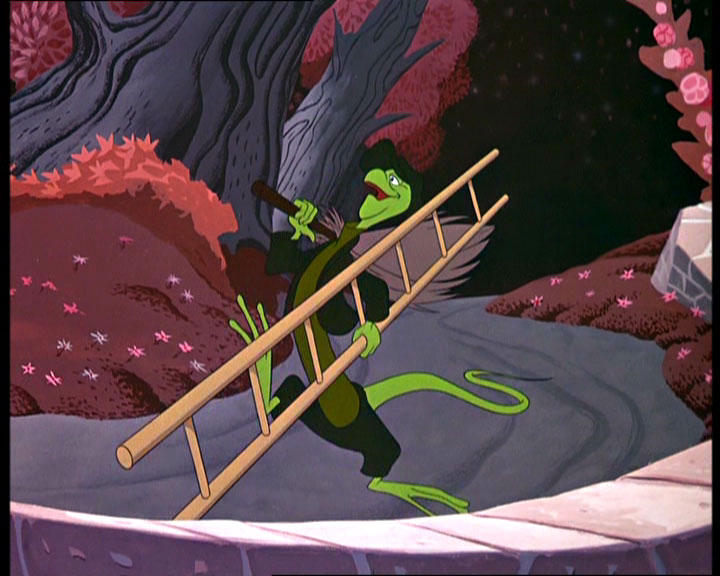 THE 
RALZID
THE LIZARD
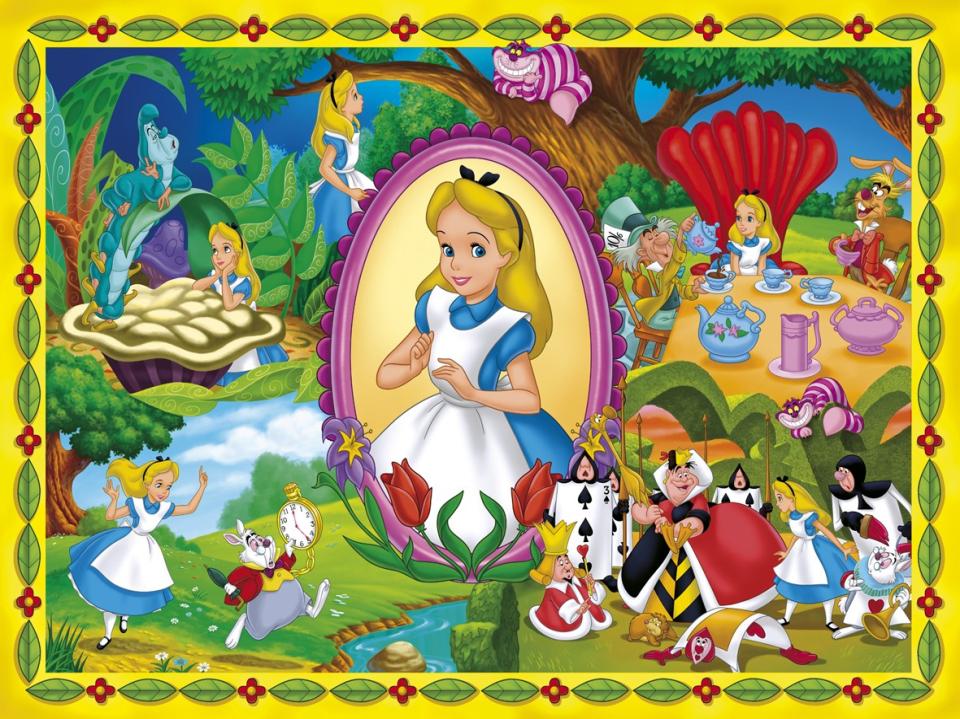 1. Alice saw the rabbit and ran after him.
2. Alice found a little bottle
on the table and drank it all.
3. She was in a very large room With many doors in it.
4. Alice was sitting on the grass by her sister who was reading a book.
5. She fell down the hole.
6. She was growing smaller and smaller.
4. Alice was sitting on the grass by her sister who was reading a book.
1. Alice saw the rabbit and ran after him.
5. She fell down the hole.
3. She was in a very large room With many doors in it.
2. Alice found a little bottle
on the table and drank it all.
6. She was growing smaller and smaller.
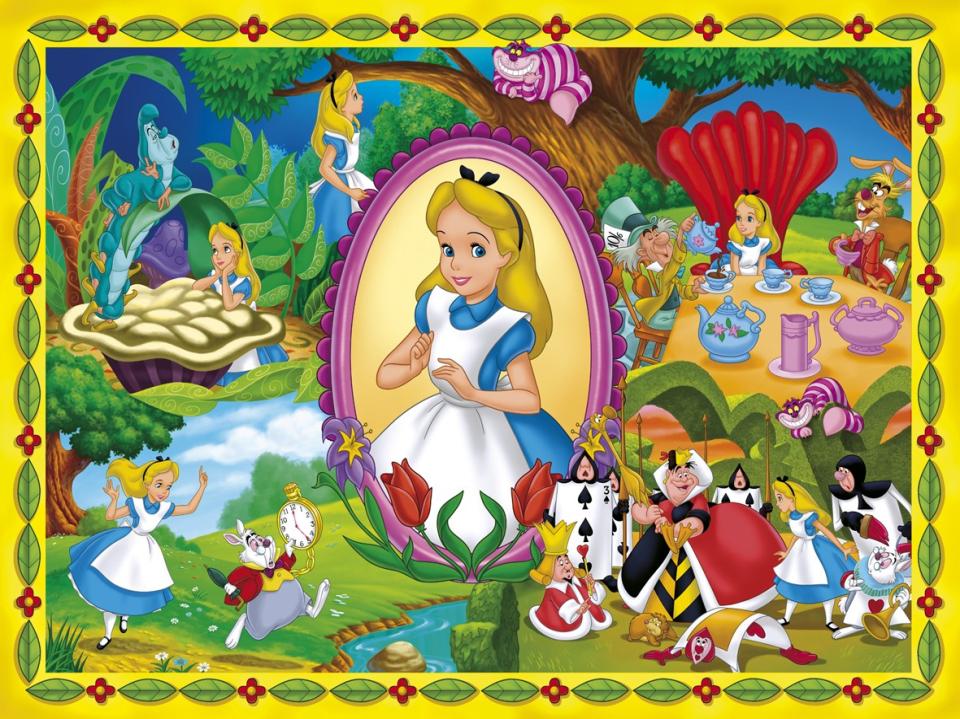 1. Alice noticed a table which had …..
3 legs  
b) 4 legs 
c) 5 legs
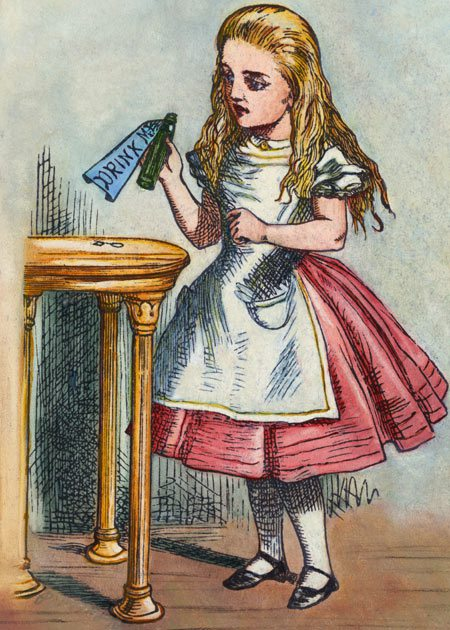 3 legs
2.When she opened one of the doors, she saw ……
a lake 
b) a garden 
c) a castle
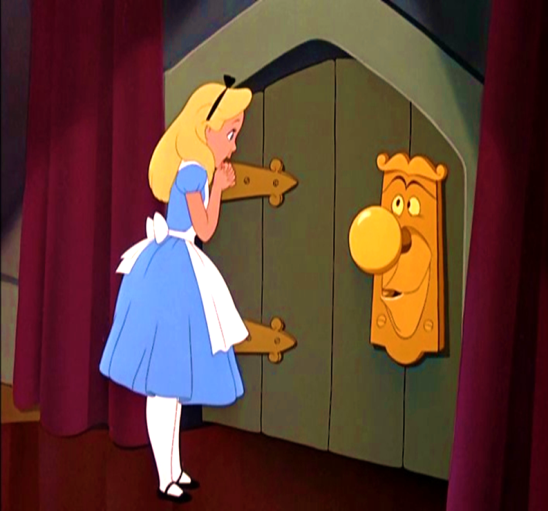 b) a garden
3. Alice saw something swimming  in front of her. It was…
a) a crocodile  
b) a mouse    c) a cat
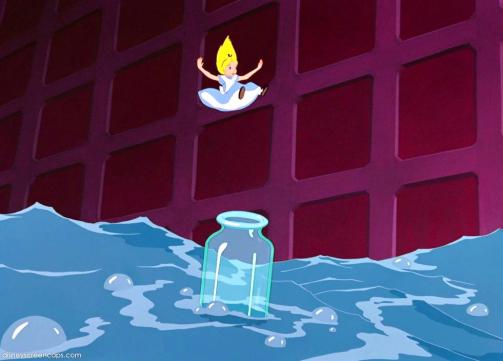 b) a mouse
4.When  Alice came to the White Rabbit’s house, she saw…..
a little bottle 
b) a little cake          
c) Marry Ann
a little bottle
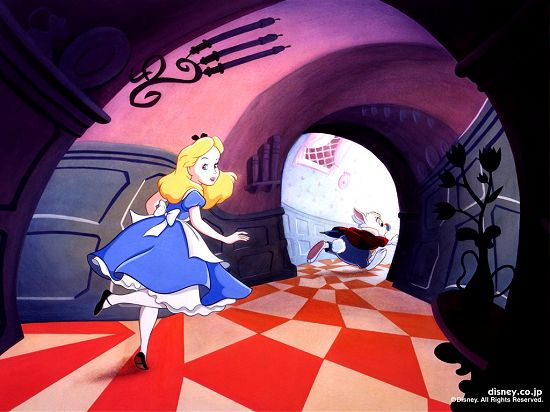 A watch, out of, The Rabbit, its, took, pocket, and, at, looked, it
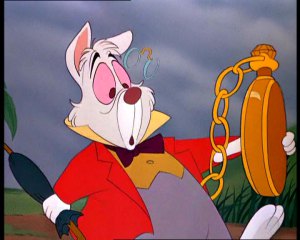 The Rabbit took a watch out of its pocket and looked at it.
A table,  and, a little, noticed,  key,  gold,  she.
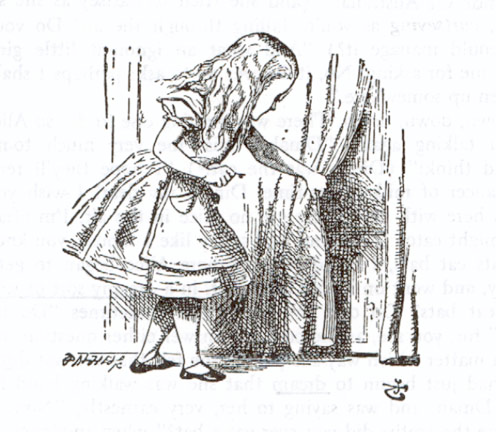 She noticed a table and 
a little gold key.
Didn’t,  cats,  the Mouse,  dogs,   like,   and.
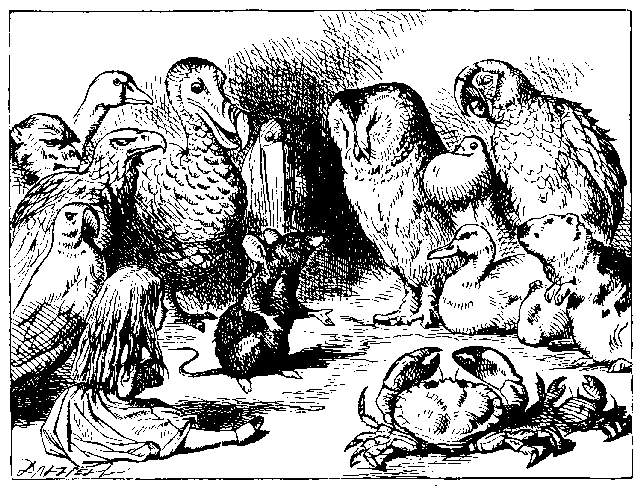 The Mouse  didn’t  like  cats and 
dogs.
Alice,  suddenly,   that,   near, saw,  the mirror,  a bottle,   stood.
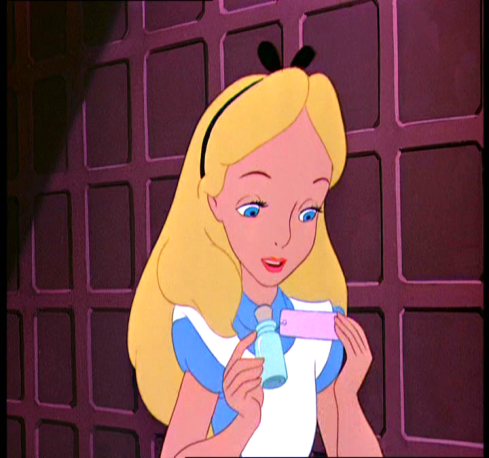 Alice stood near the mirror and suddenly saw a bottle.
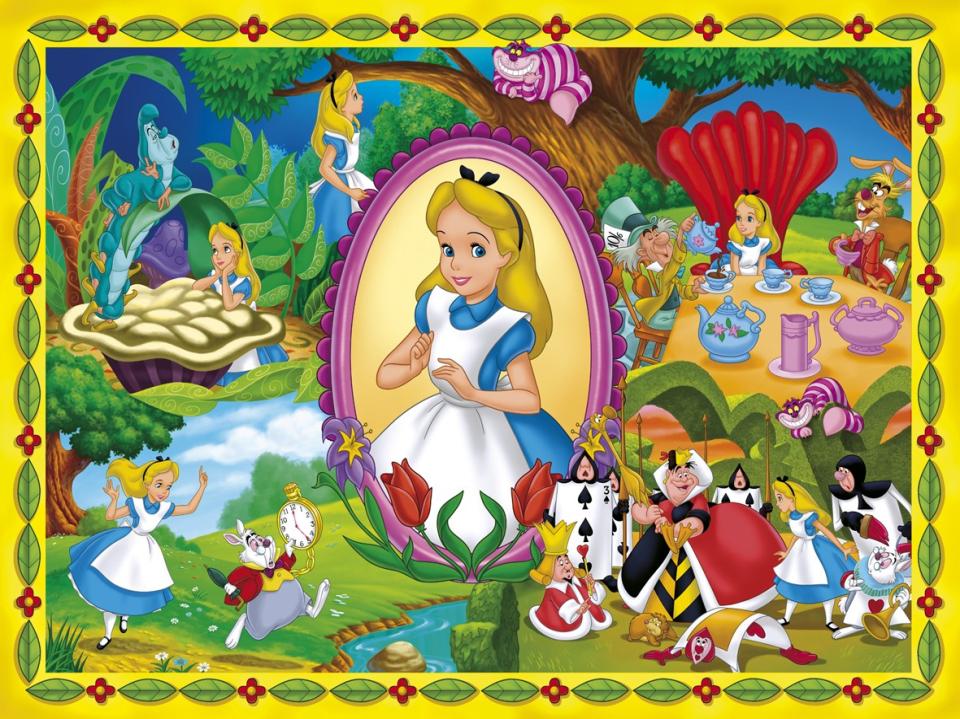